ELABORATO DA 
TASK FORCE – CABINA DI REGIA
PSA
REGIONE CAMPANIA
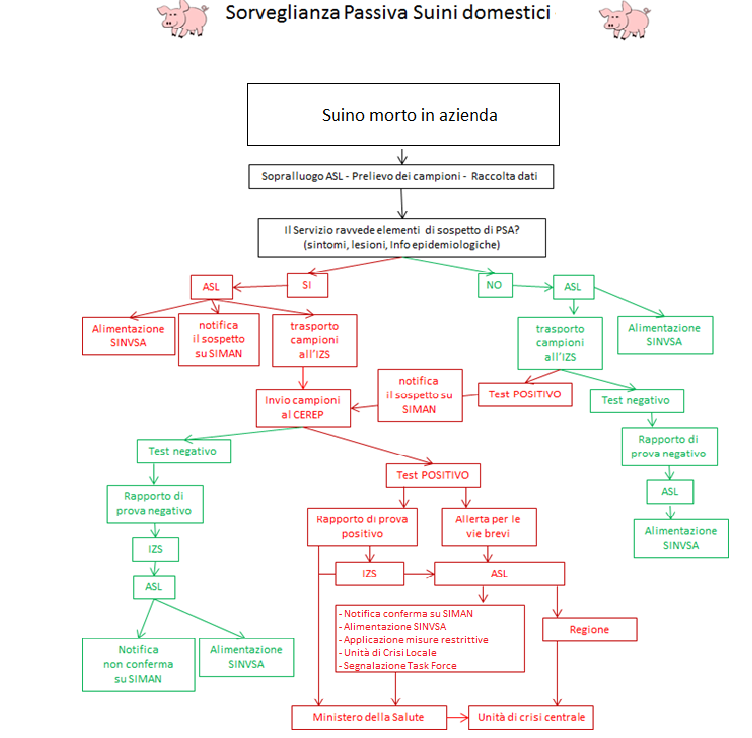